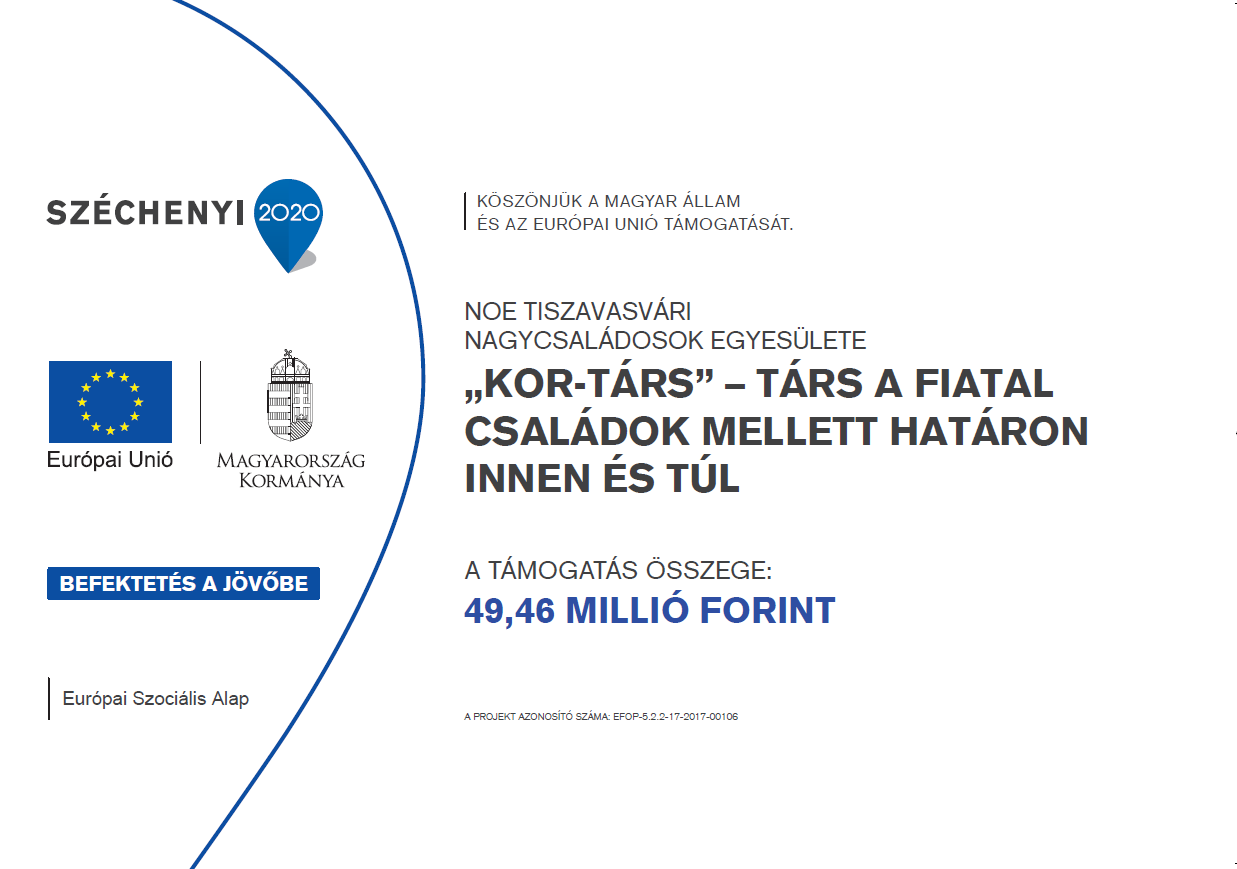 EFOP-5.2.2-17 Transznacionális együttműködések
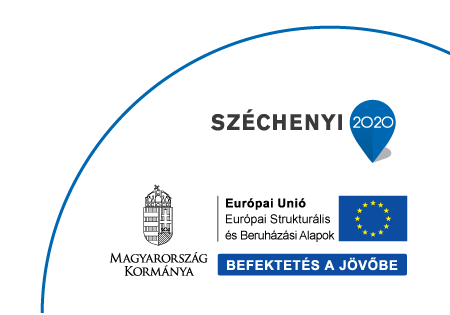 Támogatási időszak: 
2018.01.01-2019. 12.31.
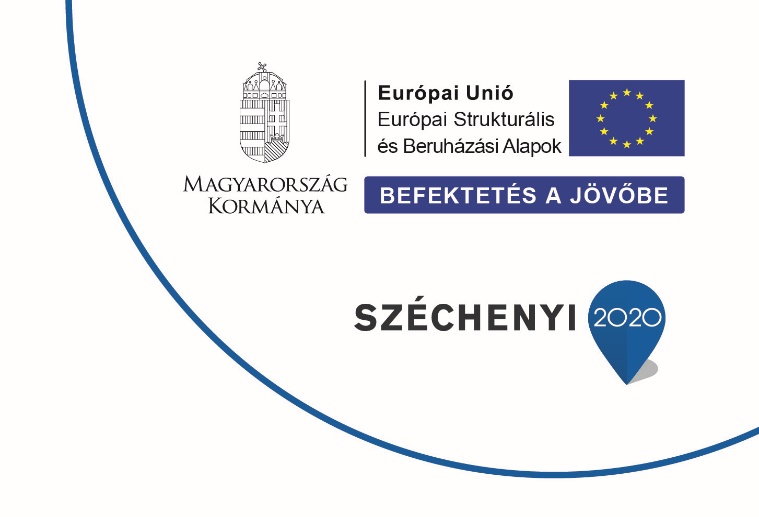 A FIATALSÁG             CSALÁD
A PROBLÉMA BEMUTATÁSA
a családtervezés és demográfiai, megélhetési problémák egymásra épülő területei. 
a családtervezés és nagycsaláddal együtt járó problémák
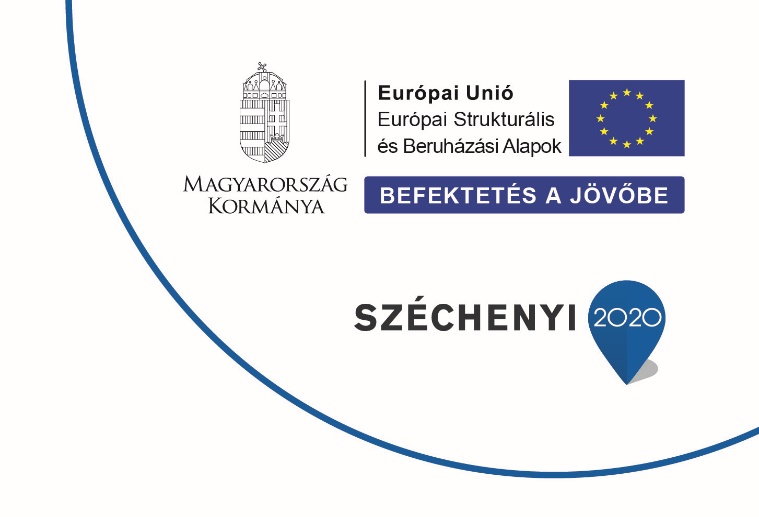 A család társadalmi szerepének vizsgálata nemzetközi tapasztalatokra alapozva annak érdekében, hogy azt hazánkban is kamatoztathassuk.
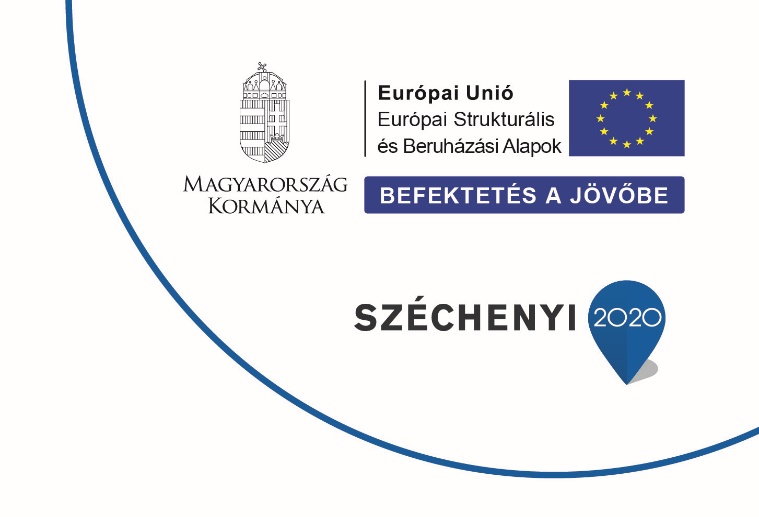 NEM PROBLÉMA, CSUPÁN TÉNY:

Egyesületünk tagcsaládjaink nagy részében a gyerekek már tinédzser korban vannak.

 Számukra fontosnak tartottuk a felelős párkapcsolat megalapozását, a családi életre a, gyermekvállalásra való tudatos felkészülést.
CÉLJAINK
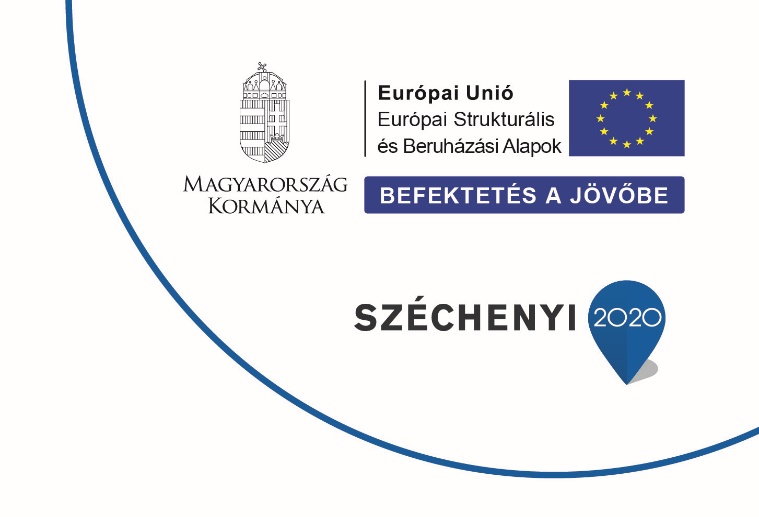 A család fogalmának 
újjáélesztése
A hagyományos családi értékek visszahozatala
A fiatalok, a fiatal családok számára példamutatás
A család- és a gyermekvállalás népszerűsítése
Megmutatni azt, hogy miként lehet kezelni a nagycsaláddal járó problémákat, logisztikai kihívásokat és mekkora erőforrás és örömforrás a sok testvér.
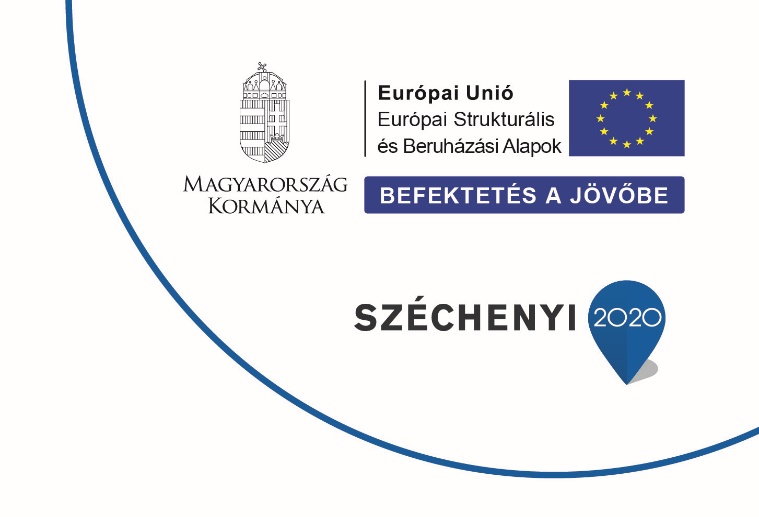 A kérdéskör minél jobb megismerése érdekében:
Átadtuk jó gyakorlatainkat térségünk fiataljainak, együttműködő partnereink számára

Megismertük a Kárpát-medence más szegletében, de hasonló kultúrkörből származó szervezetek tapasztalatait
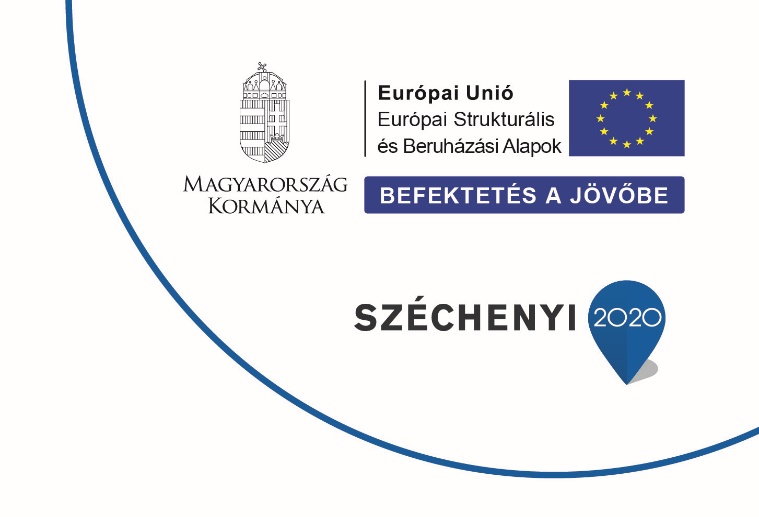 TRANSZNACIONÁLIS EGYÜTTMŰKÖDÉSEK
Transznacionális= nációk, nemzetek közötti

Ezért a pályázat keretei között 3 anyaországi és  4 különböző ország szervezeteit  vonjuk be a pályázatba:
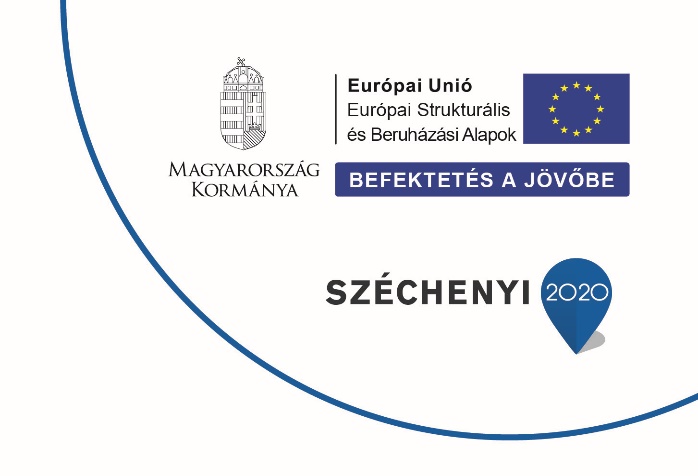 EGYÜTTMŰKÖDŐ PARTNEREK
 1.NOE Családi Kör Egyesület, Nyíregyháza 
2. Mosolyvirág Nagycsaládosok Debreceni Egyesülete
3.Bölcső Nagycsaládosok Csongrádi Egyesülete 

1. Vajdasági Nagycsaládos Egyesületek Szövetsége
2. Pro Tharkan Egyesület - Köröstárkány
3. Kárpátaljai Magyar Nagycsaládosok Egyesülete
4. FEMIT (Felvidéki Magyar Ifjúságért Társulás
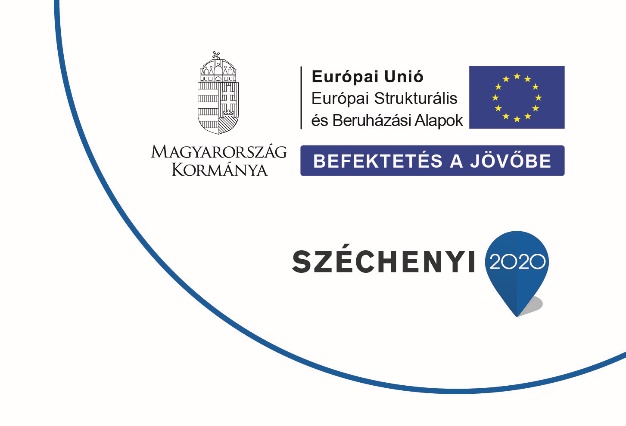 A partnerek által vállalt konkrét feladatok
Részvétel a pályázat keretében megvalósítandó programokon.
Saját jó gyakorlataik szakmai bemutatása, átadása a fő pályázónak és egyéb együttműködő partnereknek.
Tudásmegosztási módszerek kidolgozásában és azok gyakorlati alkalmazásában való aktív részvétel
A tagok bevonása a rendezvények szervezésében, lebonyolításában.
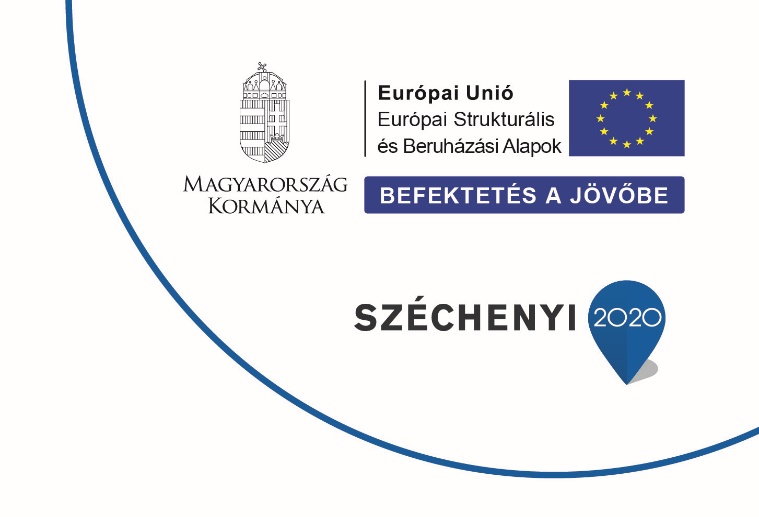 A transznacionális együttműködésünk 
során elsődleges területek, melyekkel foglalkoztunk:
- Nemzetiségekkel való kapcsolatfelvétel és szoros viszony kialakítása
-  Az ifjúsági együttműködések erősítése, közös programok szervezése;
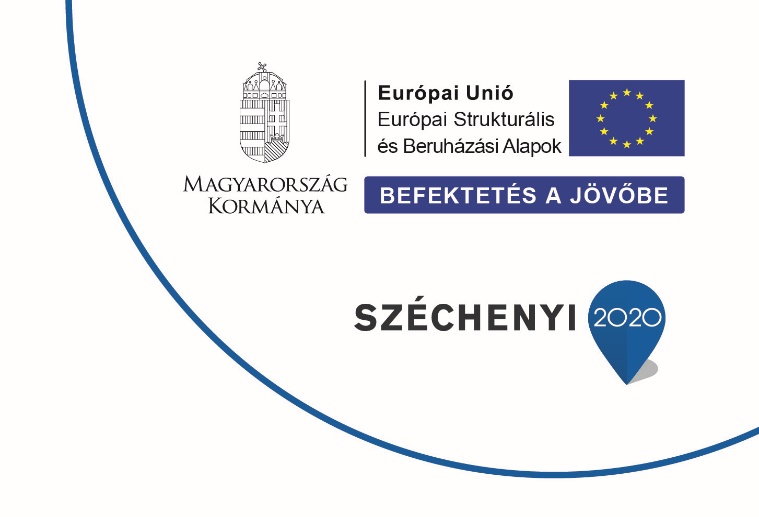 Elsődleges teróletek
Kulturális civil szervezetek és intézmények, oktatási- és nevelési intézmények  hálózati együttműködése

A család társadalmi szerepét erősítő jó gyakorlatok megismerése és cseréje.
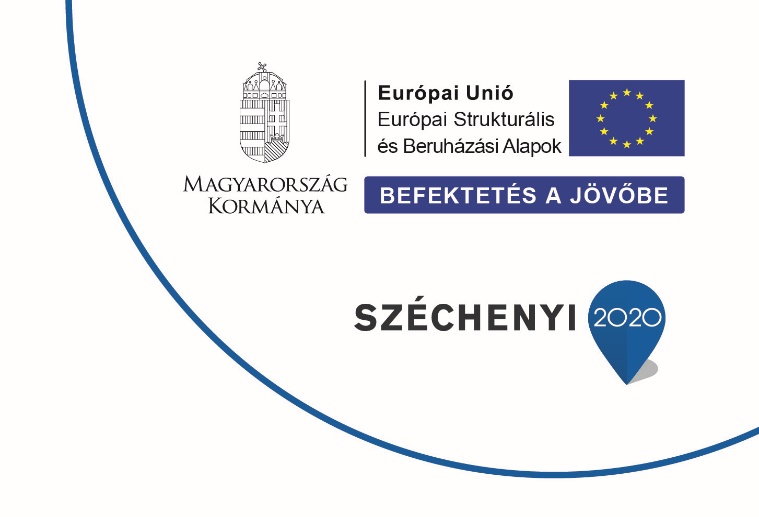 KUTATÁS

A minél mélyebb megismerés érdekében kérdőíves kutatás (NSKI- Nemzetstratégiai Kutatóintézet)
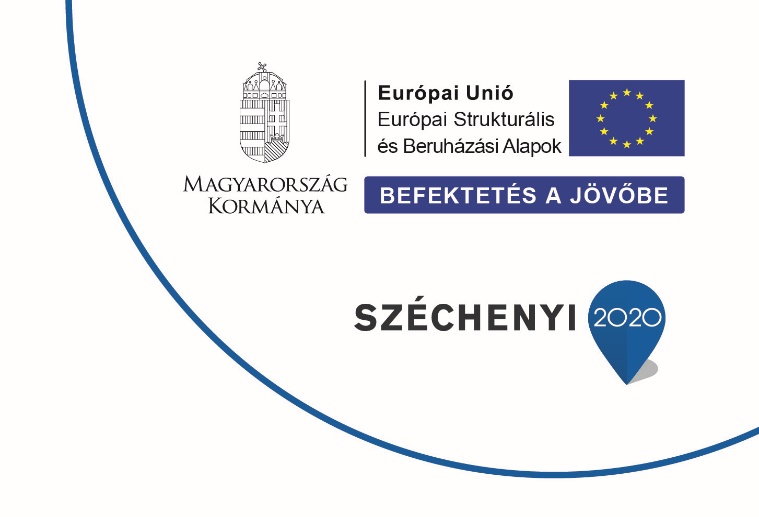 MEGVALÓSÍTOTT PROGRAMELEMEK
1. Fiatalok családi életre való felkészítése
tanácsadás, csoportfoglalkozások,
- tréningek,
személyiségfejlesztő foglalkozások,
-családtervezési tanácsadások,
a mindennapi életünkhöz kötődő életvezetési és háztartásvezetési kompetenciák fejlesztése,
előadások a testi- és lelki egészséggel, egészséges életmóddal kapcsolatban, megelőzés-prevenció.
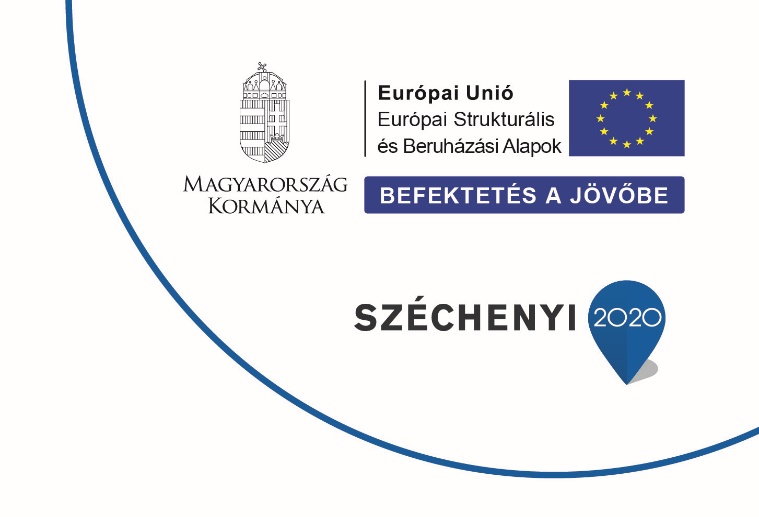 MEGVALÓSÍTOTT PROGRAMELEMEK
2. Házasság és család értékeinek
 felmutatása,  témái:
A jó családi kapcsolatok titka- kapcsolat a fiatalok és szülők között.
Szeretet nyelv a fiatalok körében és a  családban.
Jeles ünnepek családjaink körében.
Munka és a családi élet összeegyeztetése – minikonferenciák szervezése. Család és munka összeegyeztetését segítő tanácsadás, képzések és programok, családbarát munkahelyek, rugalmas foglalkoztatás.
Nők és férfiak közti harmonikus együttműködés.
Esélyegyenlőség, nők és fiatal lányok helyzete, társadalmi egyenlőség.
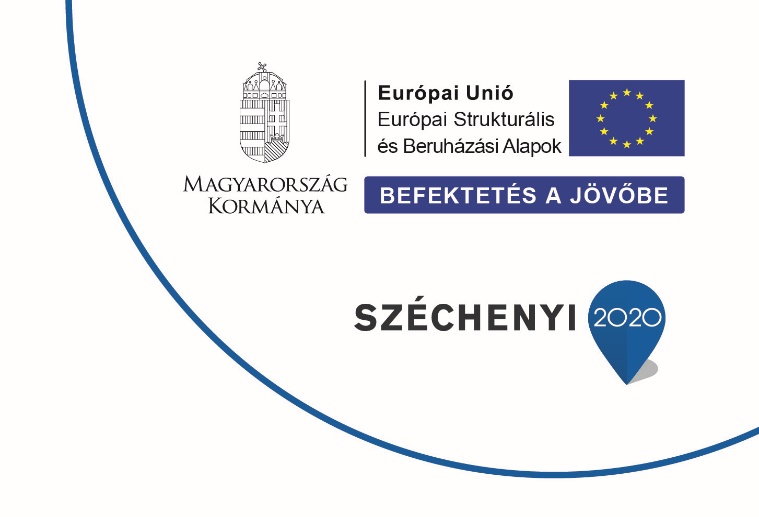 MEGVALÓSÍTOTT PROGRAMELEMEK
3. Generációk közötti 
együttműködés témái:

Gyermekneveléssel, gondozással kapcsolatos tanácsadás, képzések, csoportfoglalkozások lebonyolítása (kiscsoport és nagy csoport)

Szülők, nagyszülők, gyermekek, unokák közös tevékenységei, feladatai a családban, pl:Süssünk-főzzünk közösen!

Közös családi költségvetés tervezése
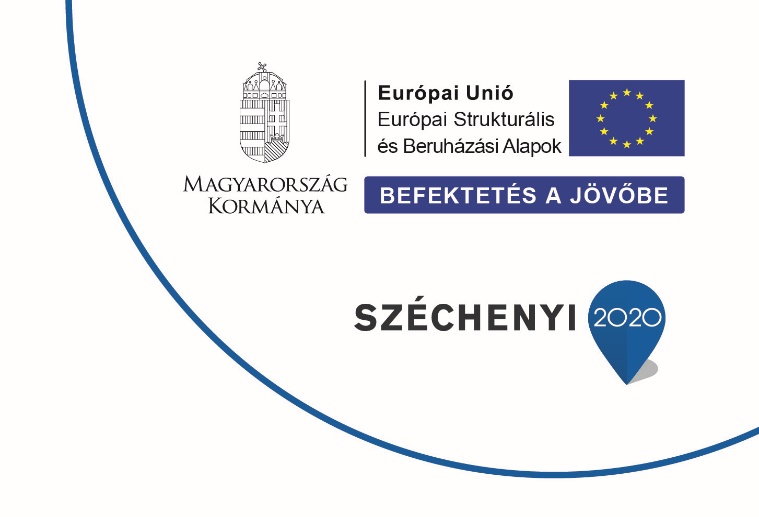 MEGVALÓSÍTOTT PROGRAMELEMEK
4. Nagycsaládos közösségi háló megerősítésének tervezett témái:
Megismerni a Nagycsaládos Egyesület céljait, feladatait

Közös programok a családoknak 

Szívesség, csere a családok között

Sajátos vagy nehéz helyzetben lévő családokat segítő programok, tanácsadás, csoportfoglalkozások, tréningek lebonyolítása
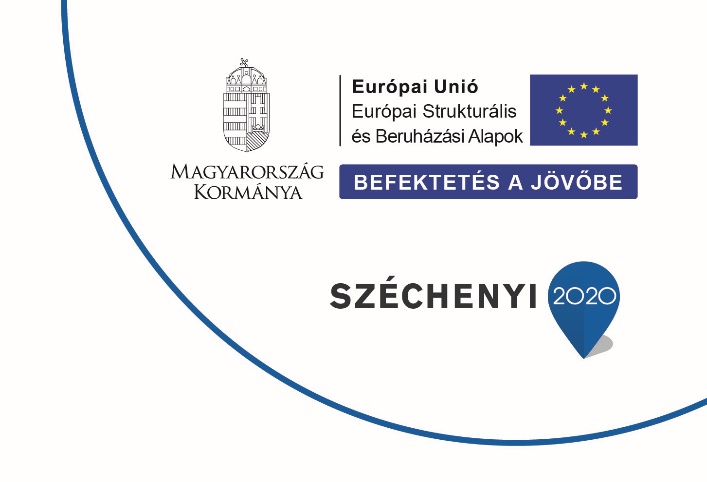 CÉLCSOPORT
a ifjúság- és családsegítés területén dolgozó szakemberek,
az ifjúság- és családtámogatás célját felvállaló társadalmi szervezetek vezetői, tisztségviselői, alkalmazottai;
a területet jól ismerő személyek (pl. önkormányzati tisztségviselők, egyházi személyek, korábban közösségépítő tevékenységet végző nyugdíjasok)
TEVÉKENYSÉGEK
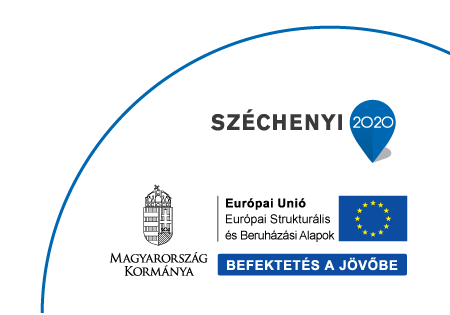 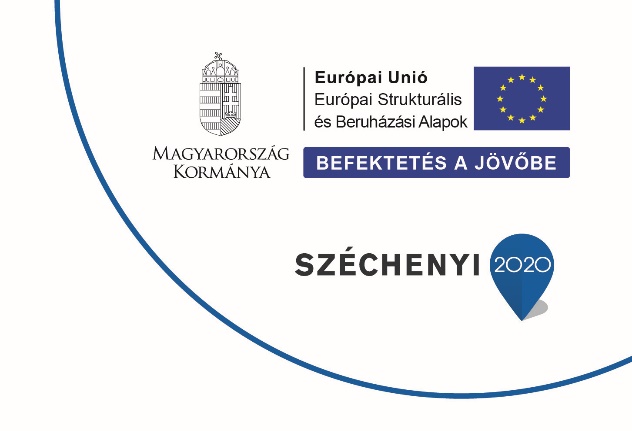 TEVÉKENYSÉGEK
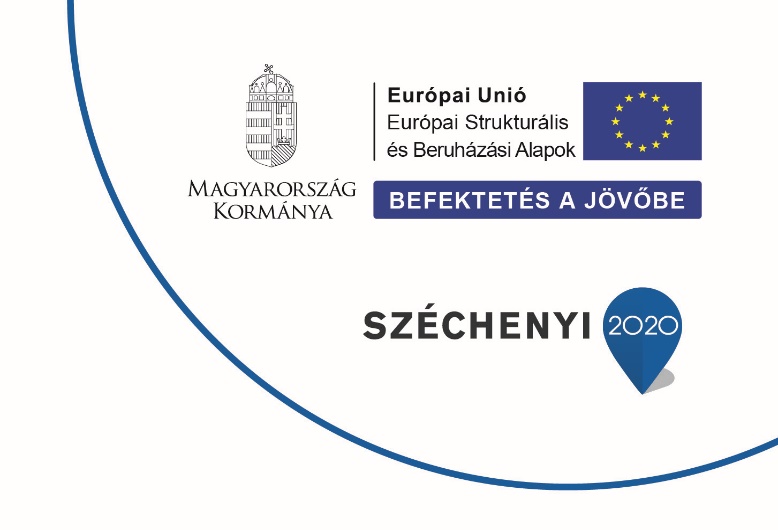 TEVÉKENYSÉGEK
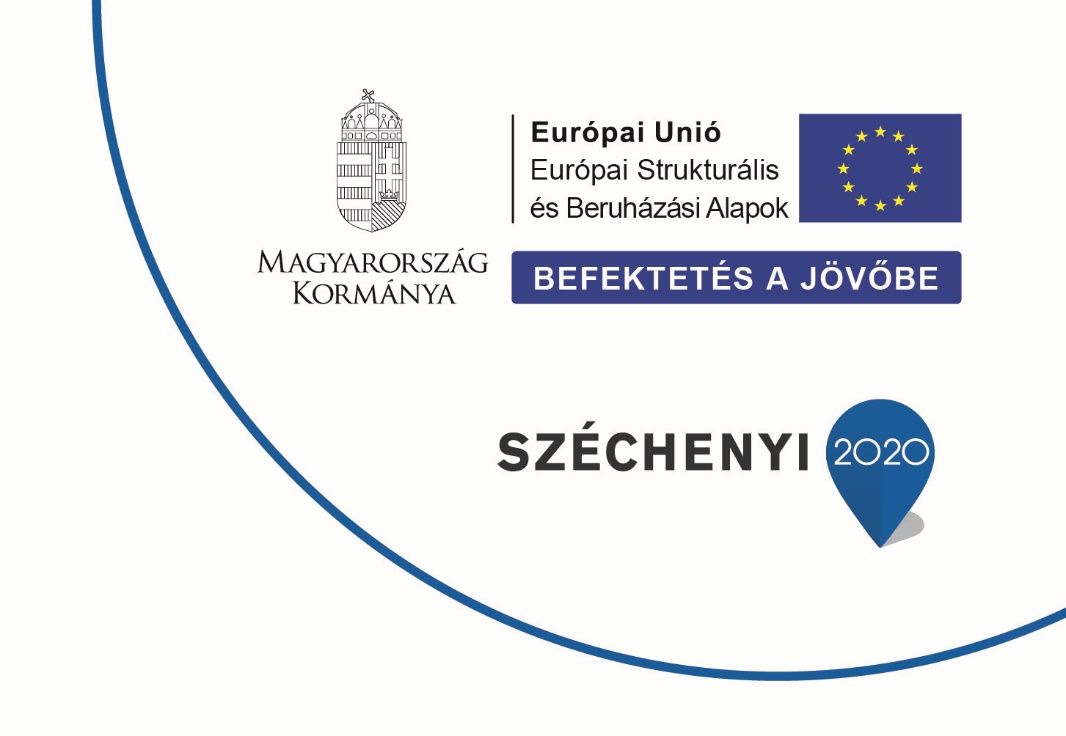 TEVÉKENYSÉGEK
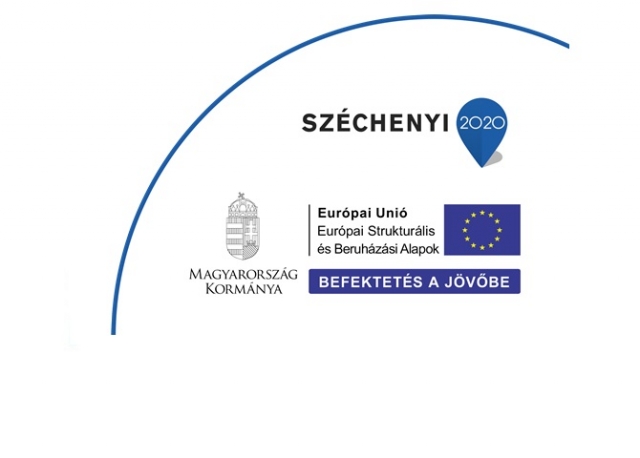 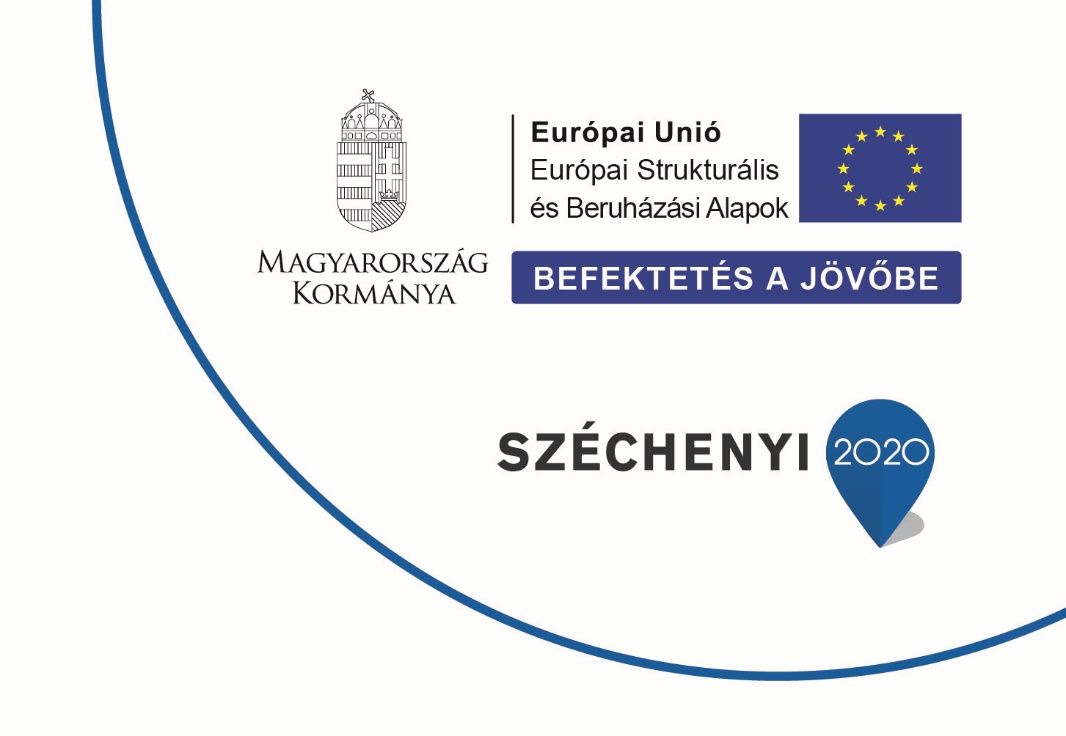 EREDMÉNYEINK
-A család társadalmi szerepének megerősítése, továbbá a gyermekek és fiatalok képességeinek kibontakoztatása 
-A család intézményének megerősítése
-A fiatalok társadalmi aktivitásának növelése
-A helyi közösségek, kortárs csoportok fejlesztése programok támogatásával
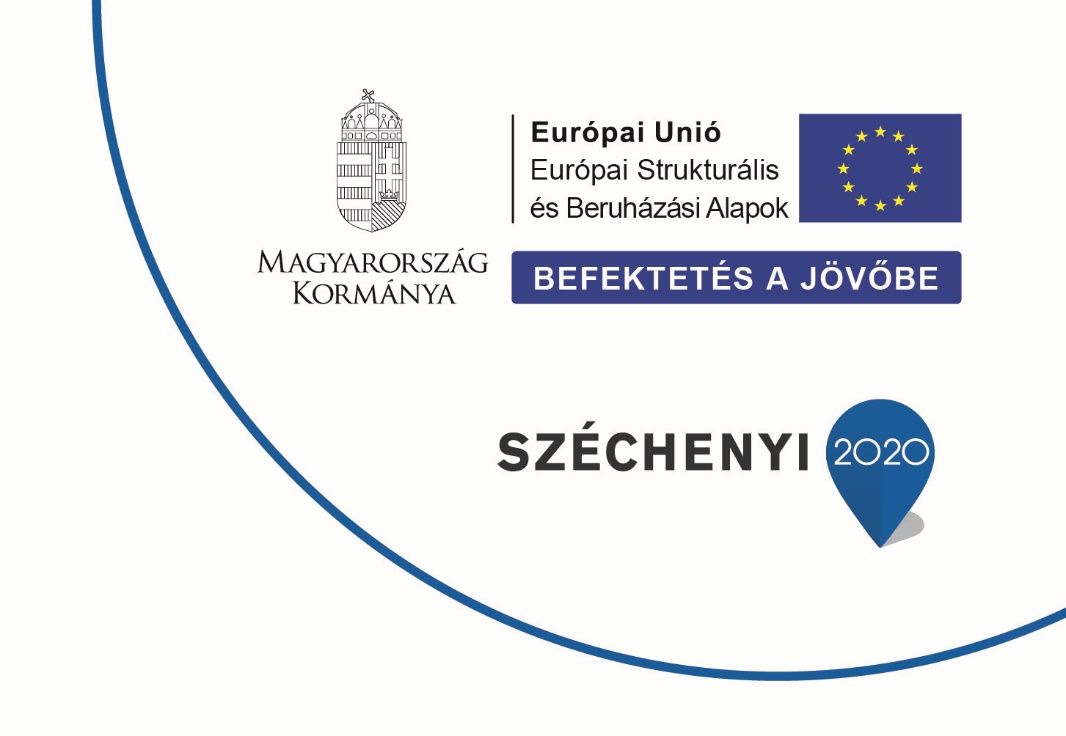 EREDMÉNYEINK
A család és ifjúság társadalmi részvételének növelése 
Fiatalok gyermekvállalásra való ösztönzése ( a 2 év  alatt egyesületünk tagcsaládjai között 18 gyermek született)
Fiatalok házasságra való ösztönzése ( a 2 év  alatt egyesületünk tagcsaládjai között 7 esküvő volt)
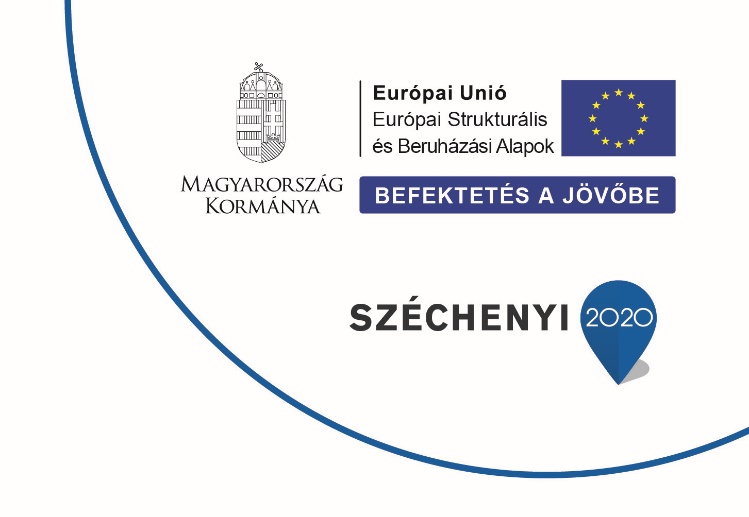 EREDMÉNYEINK
Helyi civil közösségek közötti jó kapcsolatok kialakítása
Intézmények és a civil szervezetek közötti kapcsolatok
Javul a civil szerveztek együttműködési kompetenciája a humán szakterületeken működő intézményekkel. 
visszaszorult a hátrányos megkülönböztetés jelensége-NAGYCSALÁD—HÁTRÁNYOSÁG? HATÉKONSÁG!
 Nőtt az önkéntes tevékenységet végzők száma
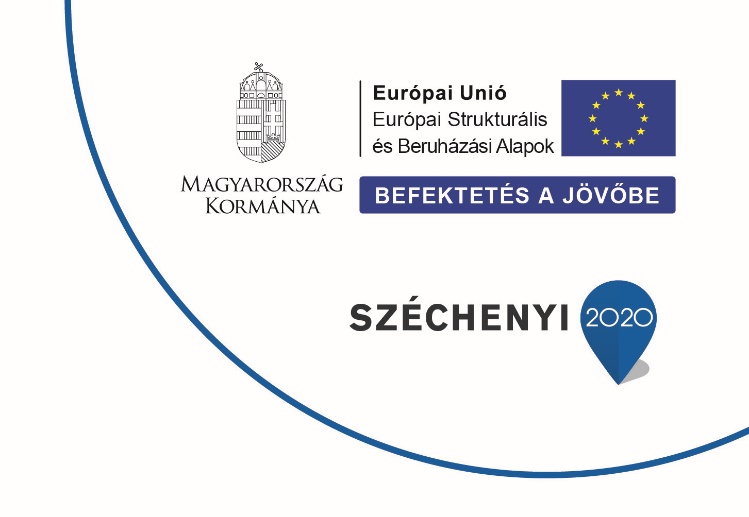 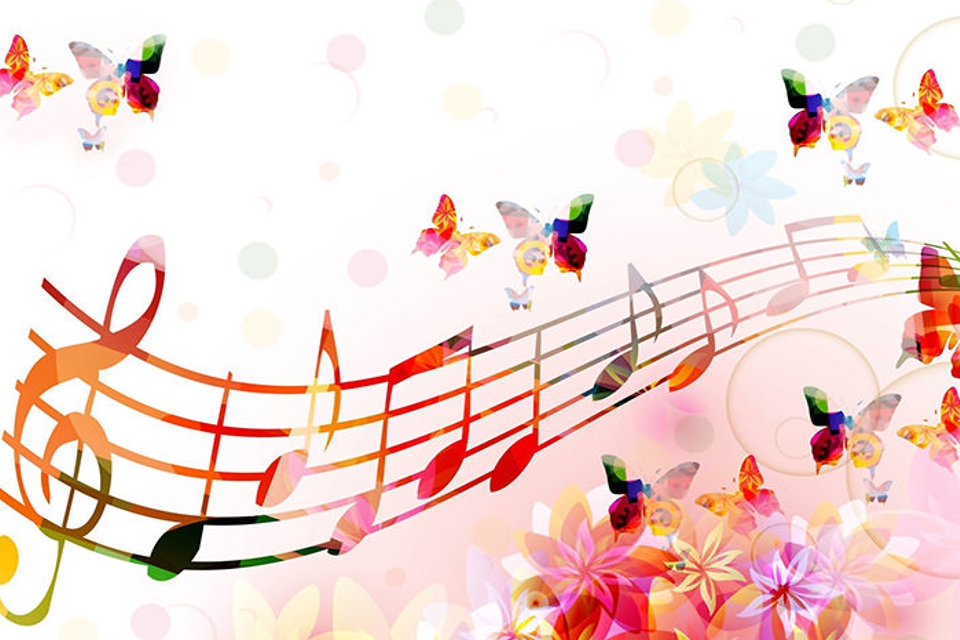